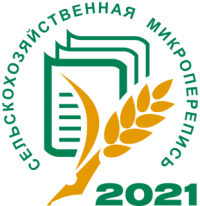 Территориальный орган Федеральной службы государственной статистики по Удмуртской Республике
СЕЛЬСКОХОЗЯЙСТВЕННАЯ МИКРОПЕРЕПИСЬ 2021 ГОДА
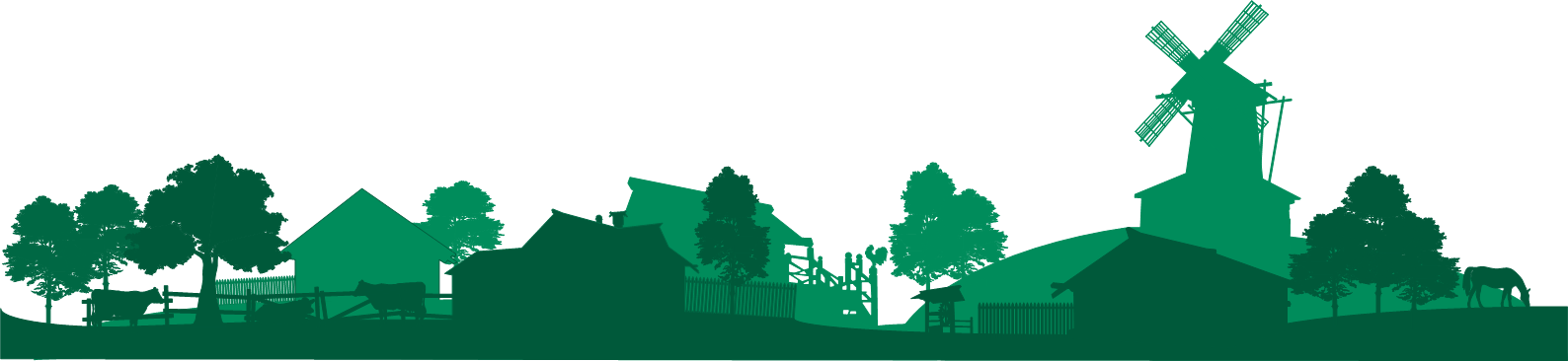 Руководитель Е. А. Данилов
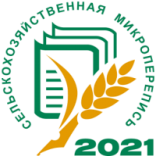 Структура выпуска и валового сбора сельскохозяйственной продукции на 2020 год
Растениеводство – 32,5% (23,3 млрд.р.)
71,7 млрд. р
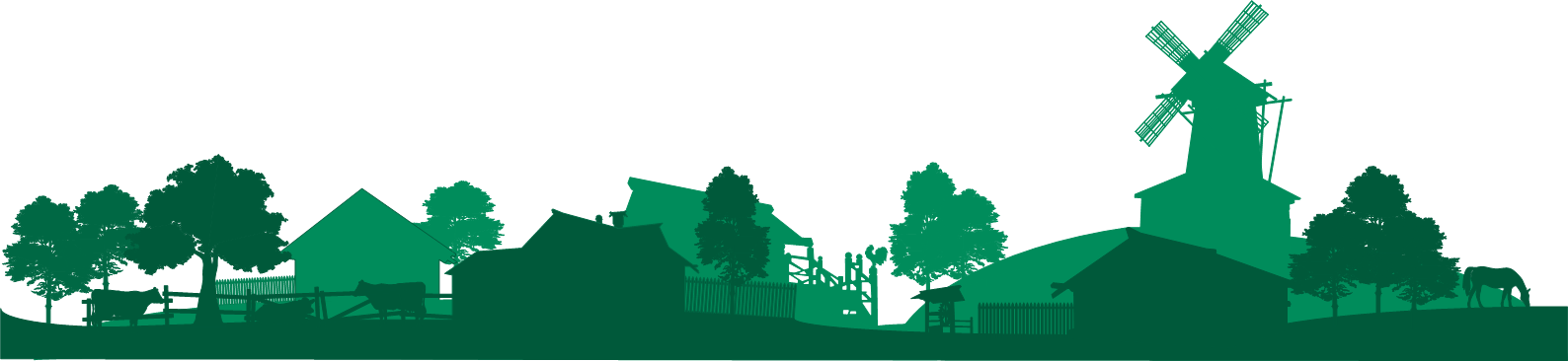 Животноводство – 67,5% (48,4 млрд.р.)
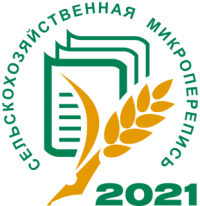 Микроперепись 2021 года
Сроки проведения: 01 августа - 30 августа 2021 года
Цели:
Сбор объективных данных о характеристиках и структуре сельского хозяйства страны
Сбор информации о ресурсном потенциале сельского хозяйства
Совершенствование системы выборочных статистических обследований в сельскохозяйственной сфере
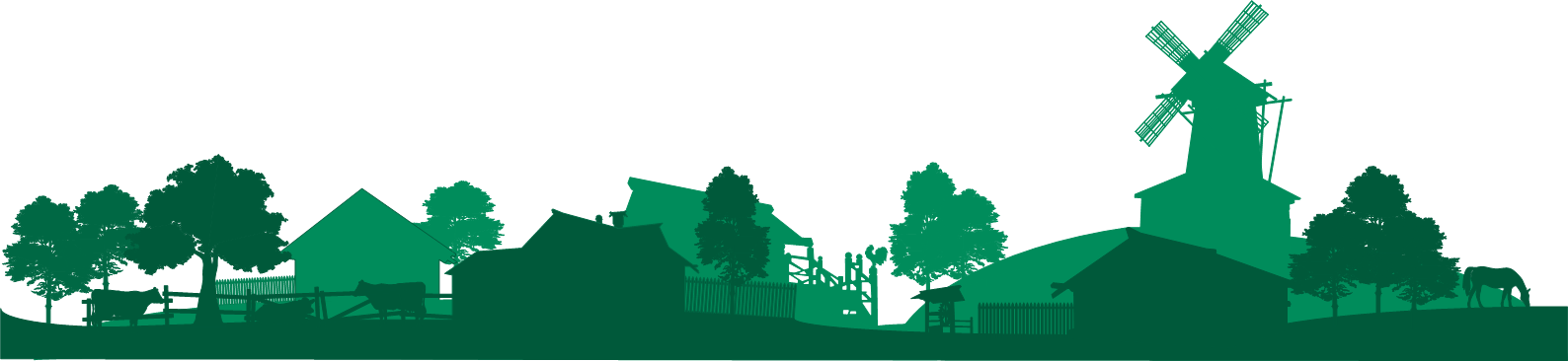 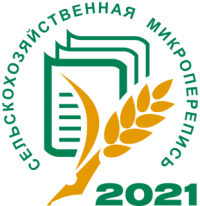 Программа микропереписи
Сельскохозяйственная микроперепись 2021 года:
1) Общая характеристика объекта переписи
2) Площади сельскохозяйственных культур и многолетних насаждений (по видам)
3) Поголовье сельскохозяйственных животных (по видам)
4) Производственная инфраструктура
5) Сведения о юридическом статусе сельхозорганизации
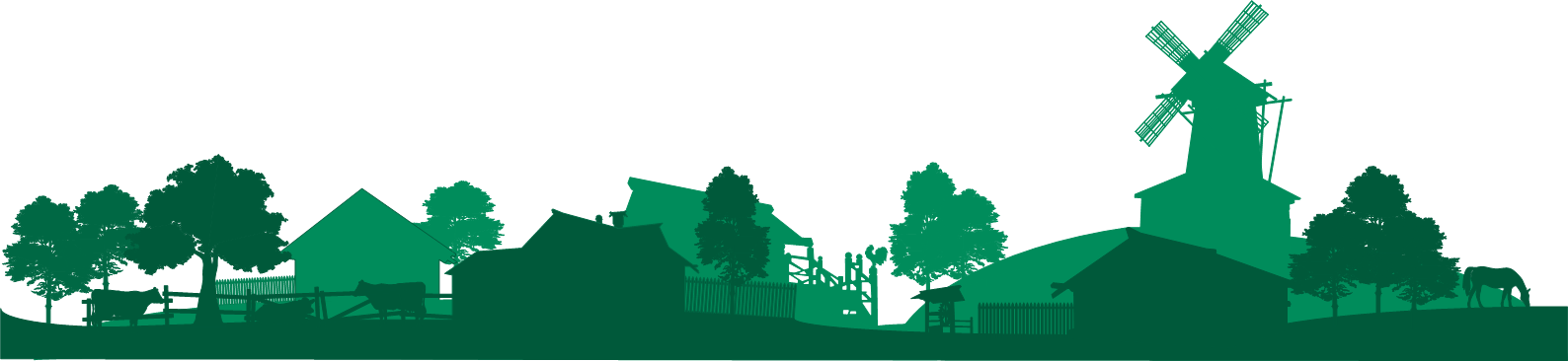 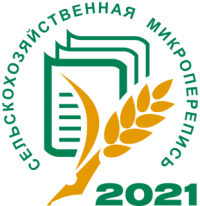 Число объектов сельскохозяйственной микропереписи 2021 года по состоянию на 30.06.2021, единиц
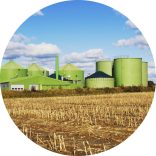 Сельскохозяйственные организации - 429
Крестьянские (фермерские) хозяйства 
и индивидуальные предприниматели - 857
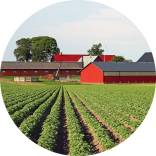 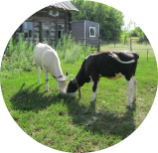 Личные подсобные и другие индивидуальные хозяйства граждан – 231 541
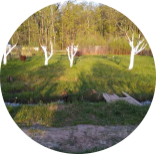 Некоммерческие товарищества - 425
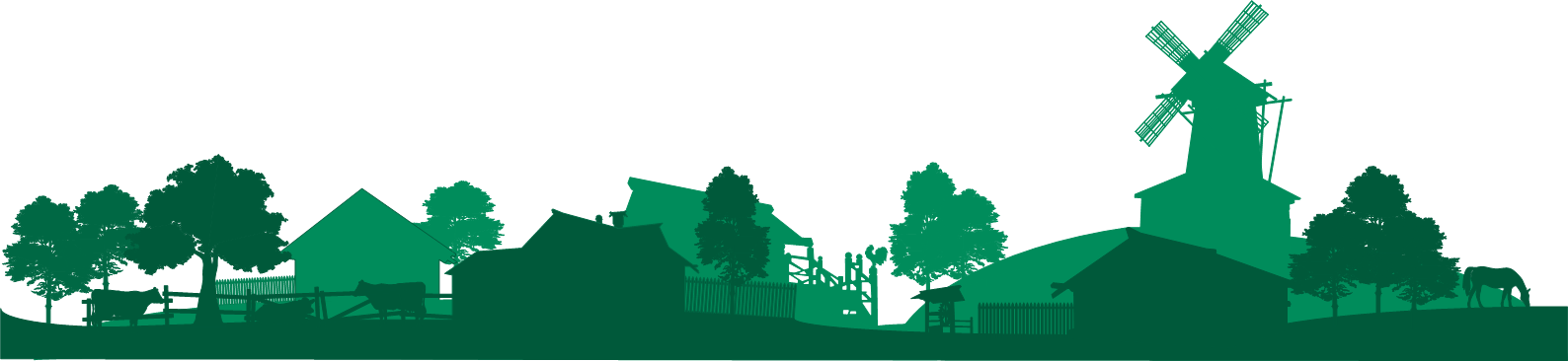 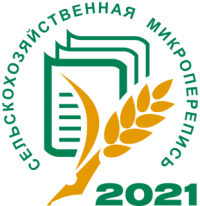 Особенности микропереписи 
хозяйств населения
Будут переписываться: 
Личные подсобные и другие индивидуальные хозяйства граждан сельских населенных пунктов
Не будут переписываться: 
ЛПХ в городах и поселках городского типа 
Хозяйства в малых сельских населенных пунктах (менее 10 домохозяйств) 
Владельцы земельных участков некоммерческих товариществ
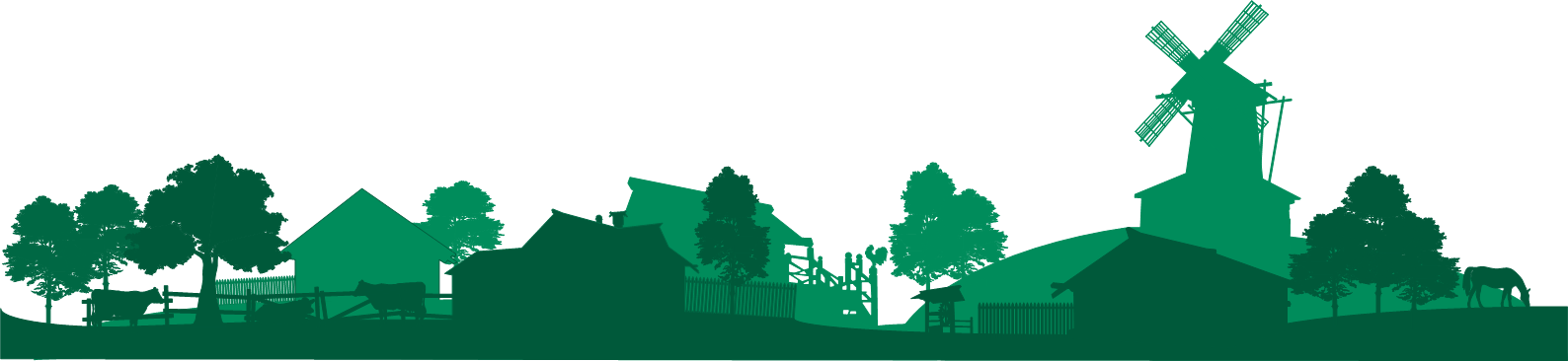 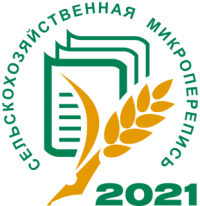 Переписчики
478 человек
480 респондентов в месяц – средняя норма переписчика 
18 000 рублей - размер вознаграждения 
29-31 июля – обучение персонала
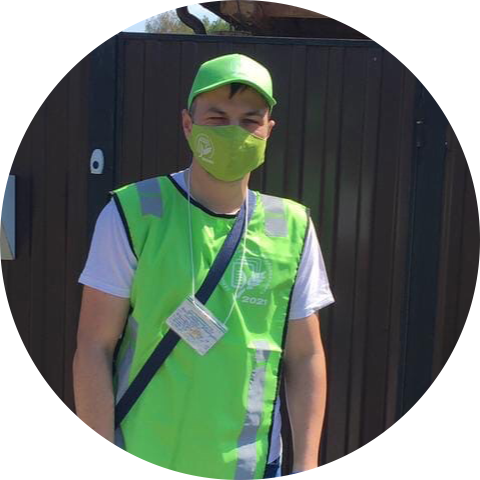 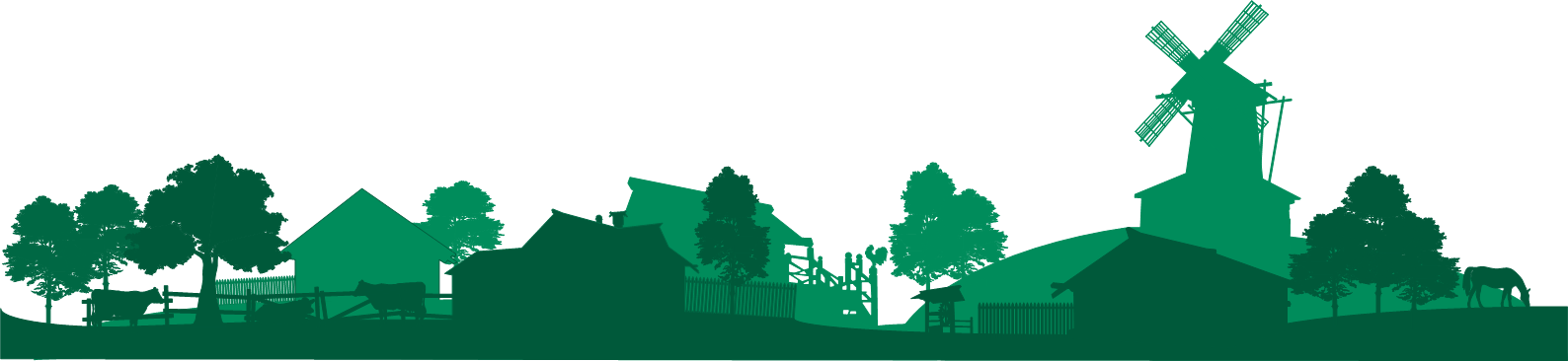 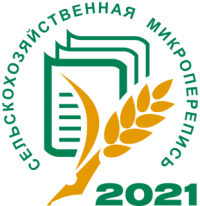 Как переписываем
Личные подсобные 
хозяйства в сельских 
населенных пунктах
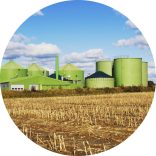 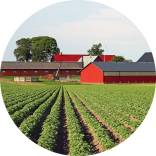 Сельскохозяйственные 
организации
Web-сбор, самостоятельное заполнение форм на сайте Росстата
Опрос респондентов переписчиками, использование планшетов для сбора данных
Фермеры и индивидуальные 
предприниматели
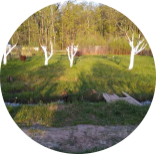 Некоммерческие 
товарищества
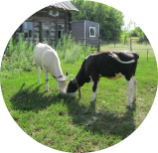 Опрос переписчиками уполномоченных представителей товариществ, использование планшетов для сбора данных
Web-сбор, самостоятельное заполнение форм на сайте Росстата
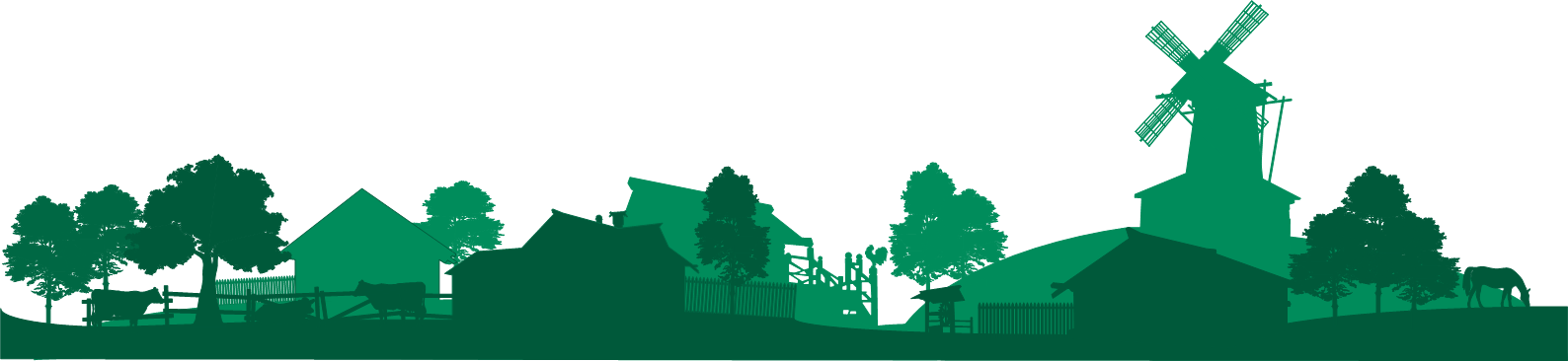 Краткая форма отчета по обследованным хозяйствам 
по состоянию на 09.08.2021
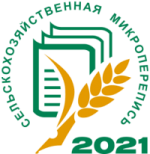 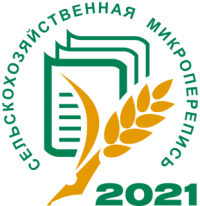 Итоги
Оперативные итоги: 
На основе мониторинга хода проведения СХМП-2021 
         (ноябрь 2021 года)
Окончательные итоги: 
Выпуск сборников, публикация итогов в электронном виде (декабрь 2022 года)
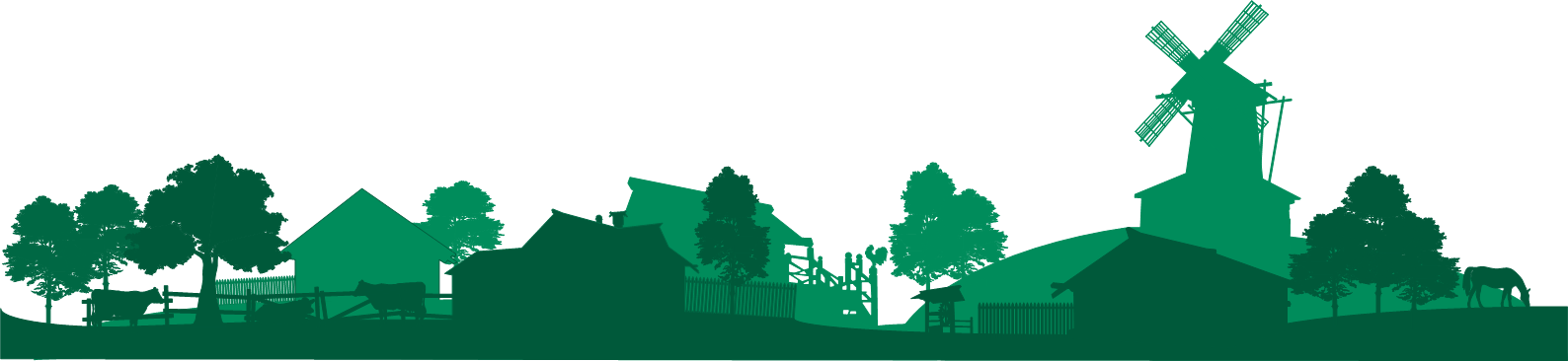 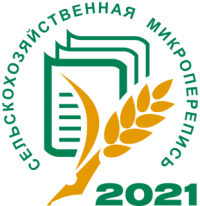 Спасибо за внимание!
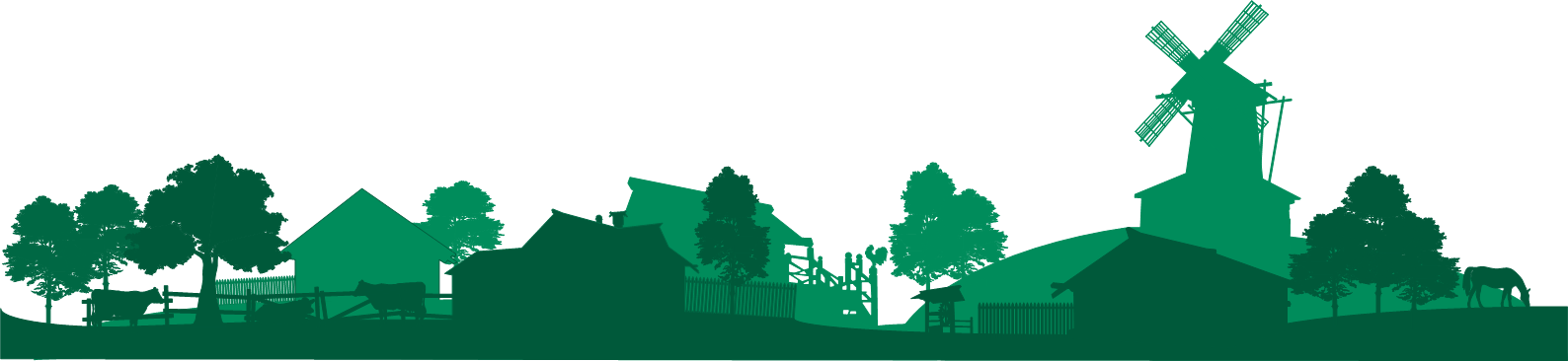